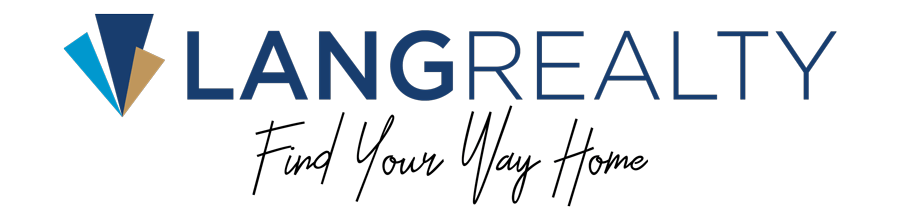 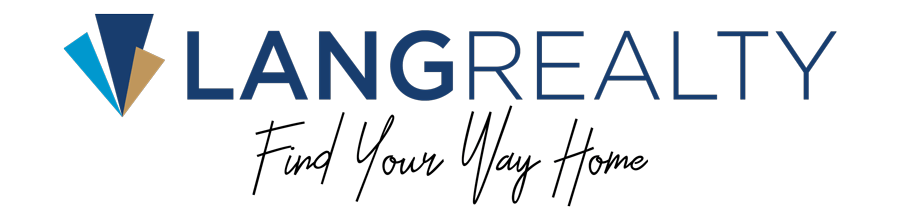 What My Clients are Saying
MR. JOHN DOE
MRS. SARAH
MRS. RUHA
MR. JOE CAM
1st Time Buyer
Investor
House Flipper
Seller
Body text here or lorem ipsum long hana nunok doloramet, lorem consectetur baraka simanuk hem barakachem tarakacheok tok
Body text here or lorem ipsum long hana nunok doloramet, lorem consectetur baraka simanuk hem barakachem tarakacheok tok
Body text here or lorem ipsum long hana nunok doloramet, lorem consectetur baraka simanuk hem barakachem tarakacheok tok
Body text here or lorem ipsum long hana nunok doloramet, lorem consectetur baraka simanuk hem barakachem tarakacheok tok